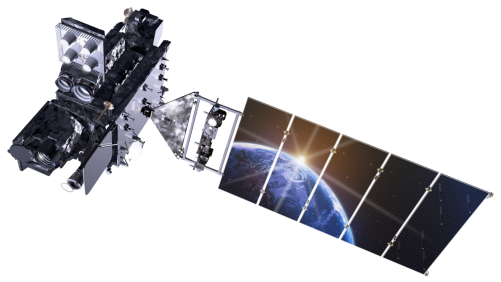 Geostationary Lightning Mapper (GLM) Quick Brief:Flash Extent Density
Geostationary Lightning Mapper
Provides continuous, full disk total lightning measurements, with coverage to 54° N/S
Detects >70% of all flashes       (24 hour average)
Detects electrically active storms and the areal lightning extent
Track embedded convective cells, identify strengthening and
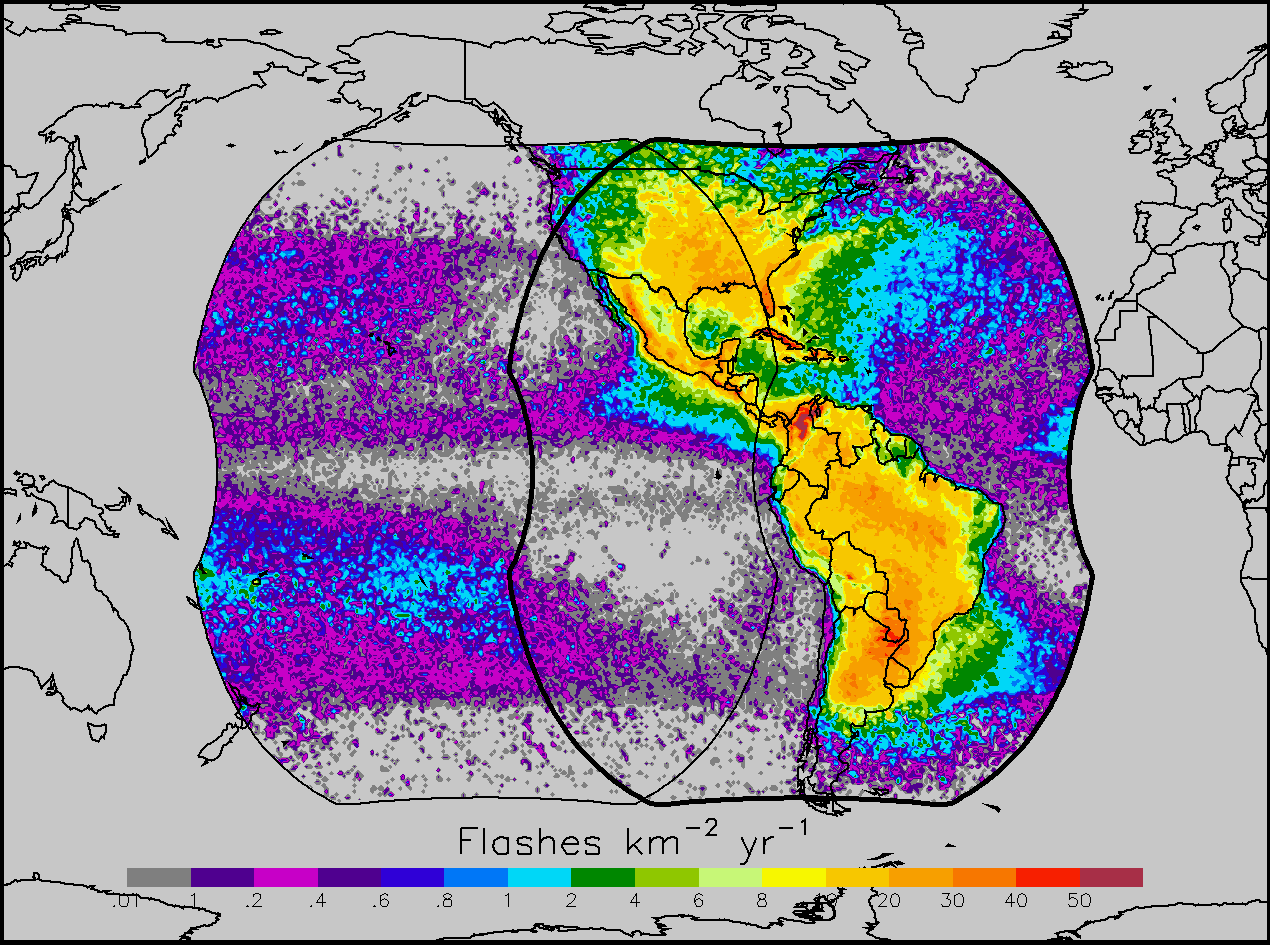 weakening storms, monitor convective mode and storm evolution, characterize storms as they transition offshore, provide insights into tropical cyclone intensity changes
Slide 2 of 9
GLM Gridded Products
GLM Level 2 data (events, groups, and flashes) are produced as points, resulting in a loss of information concerning the spatial extent 
New gridded GLM product restores and disseminates the
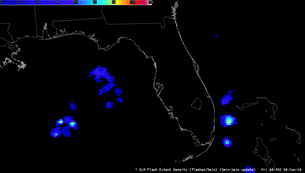 spatial footprint information while greatly reducing file size
Gridded GLM products involve re-navigating the GLM event latitude / longitude to the 2×2 km Advanced Baseline Imager (ABI) fixed grid
Flash extent density (FED), the number of flashes that occur within a grid cell over a given period of time, is the first NWS product
Slide 3 of 9
GLM Gridded Products
Subset of GLM FOV
A corner point lookup table is used to re-create event polygons from the L2 points
Parent-child relationships are used to combine the event polygons into group and flash polygons
These polygons then are subdivided at the flash, group, and event levels by slicing them with the ABI fixed grid 
The next step accumulates and weights the sliced polygons at the flash, group, and event levels to create the gridded products
FED values are rounded arithmetically to the nearest integer
Group 1
GLM L2 Event Locations
ABI
Fixed
Grid
One Flash
Group 2
FED = 1
0 < FED < 1
This slide includes animations designed for PowerPoint
Slide 4 of 9
GLM Gridded Products
Many years of research and operational LMA demonstrations have shown the flash extent density (FED) to be the preferred total lightning product 
FED best portrays, in a single product, the quantity/extent of GLM flashes/events
The initial plan is for the 1-min and 5-min window FED grids to reach AWIPS within ~1 minute
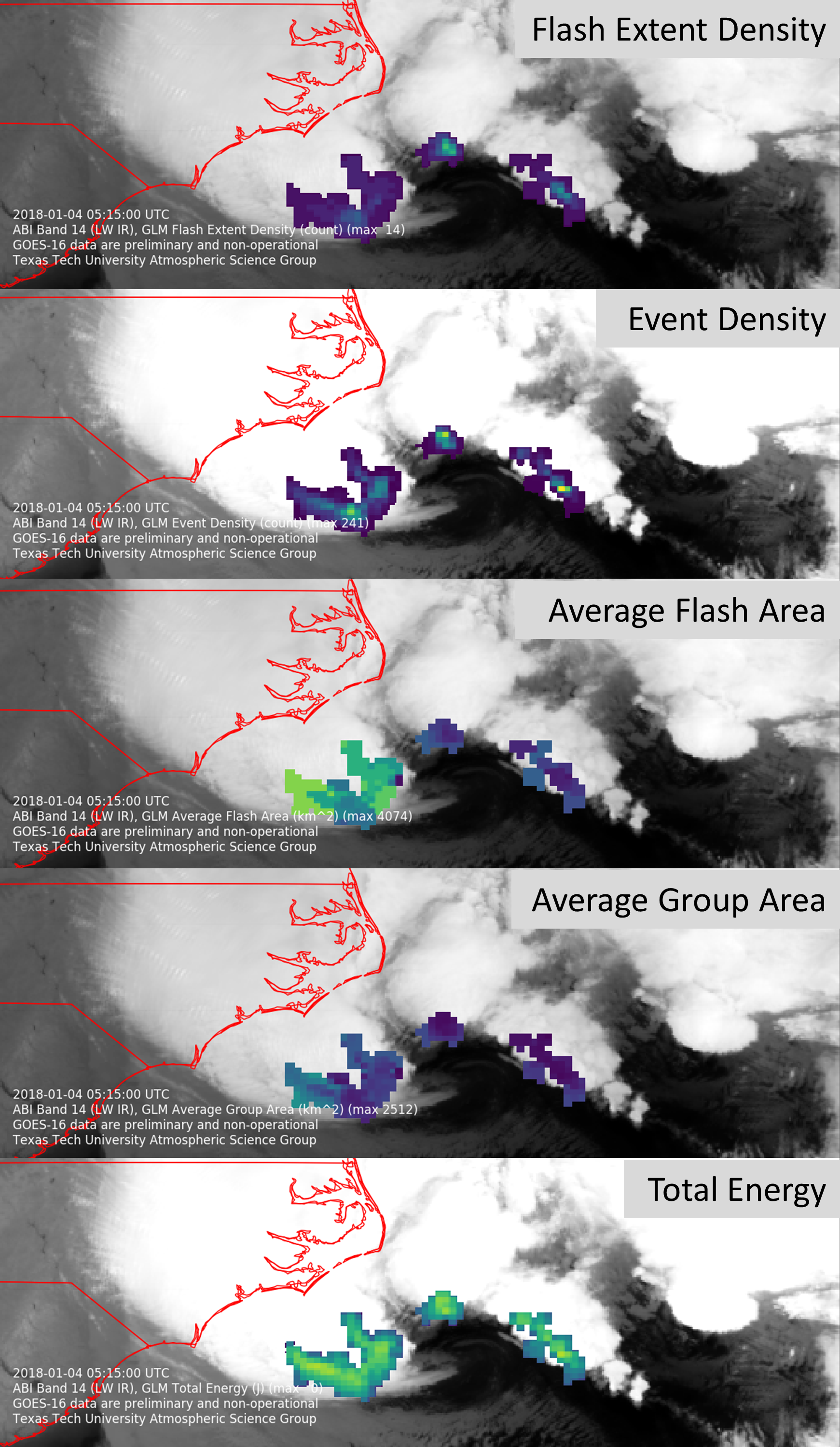 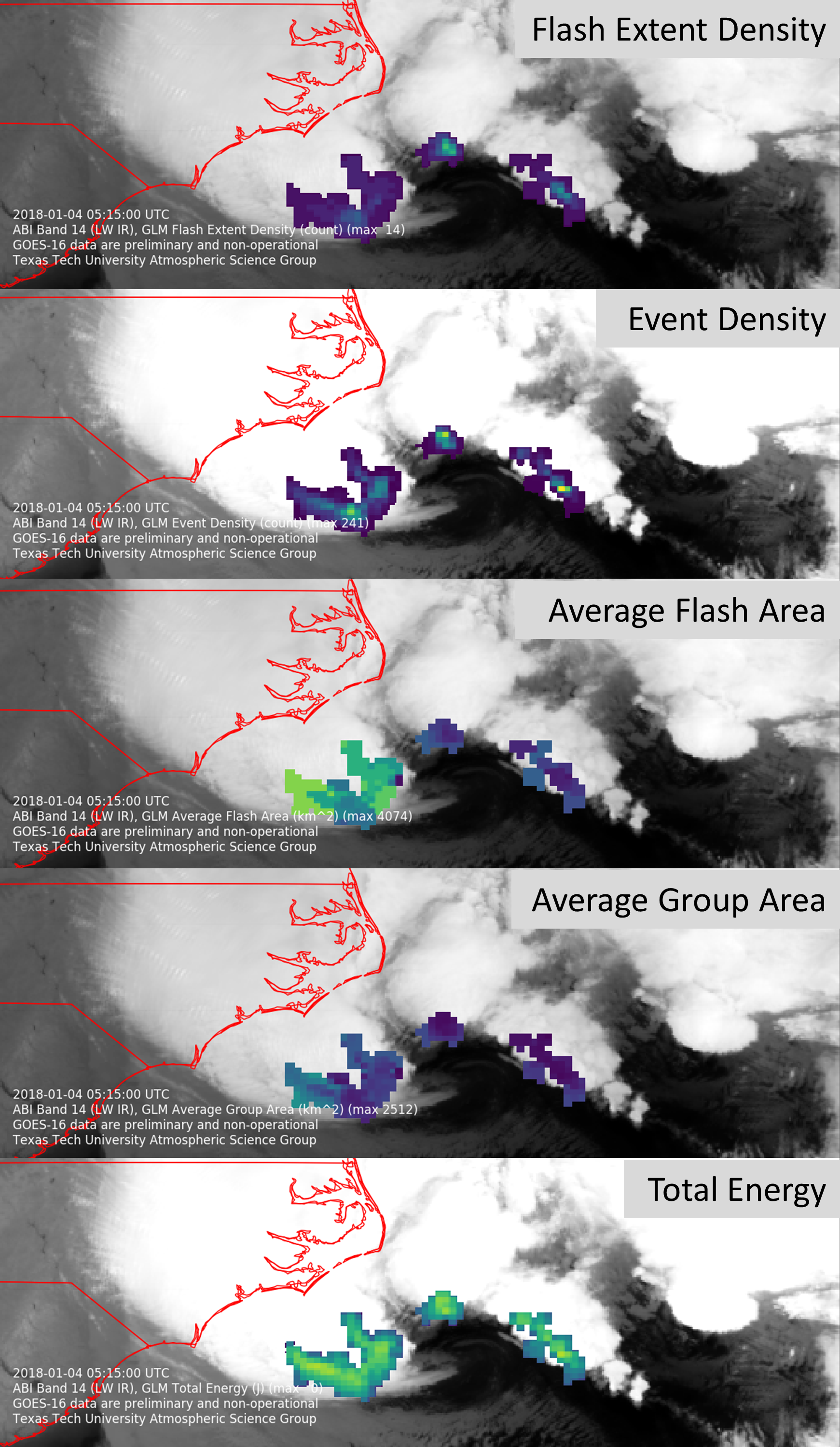 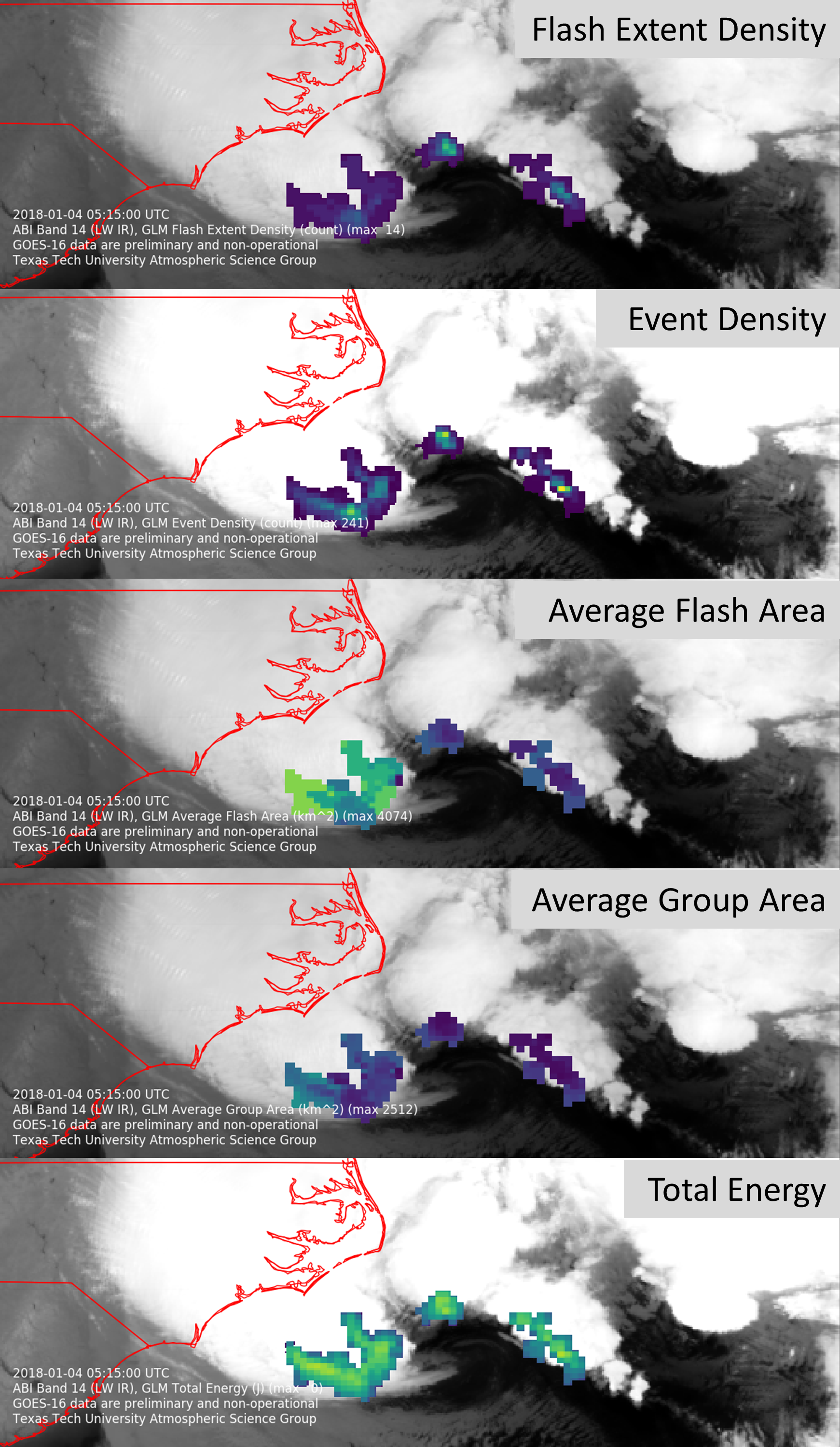 FED is the only product in the initial AWIPS deployment
Slide 5 of 9
Example AWIPS Imagery
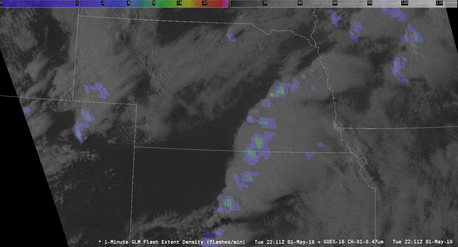 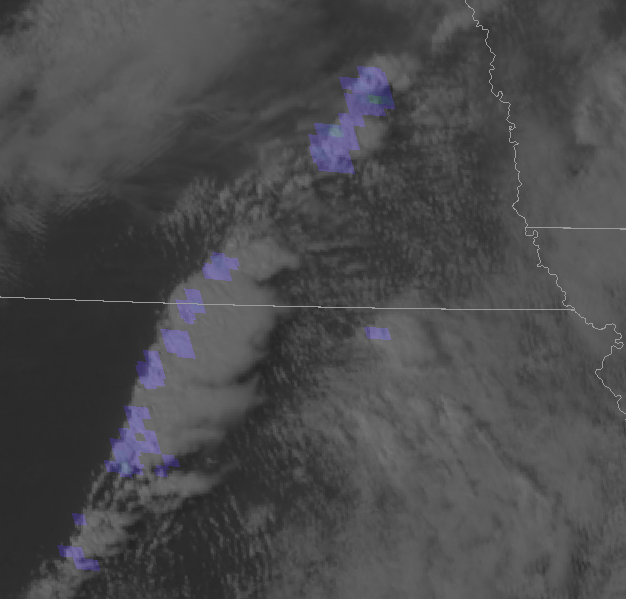 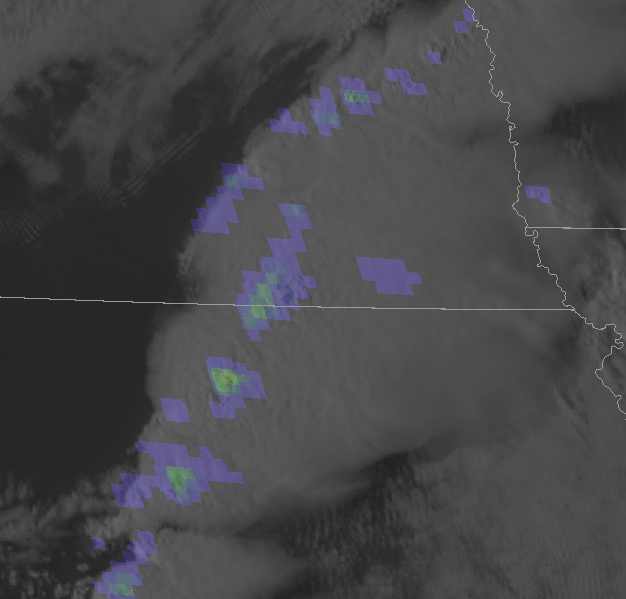 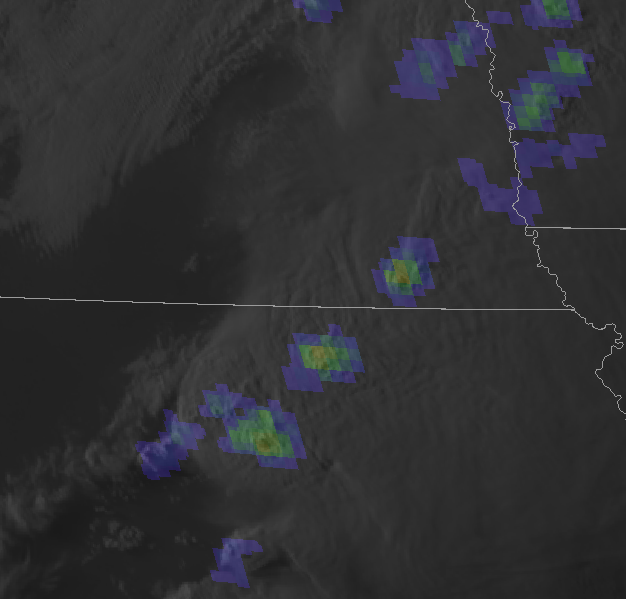 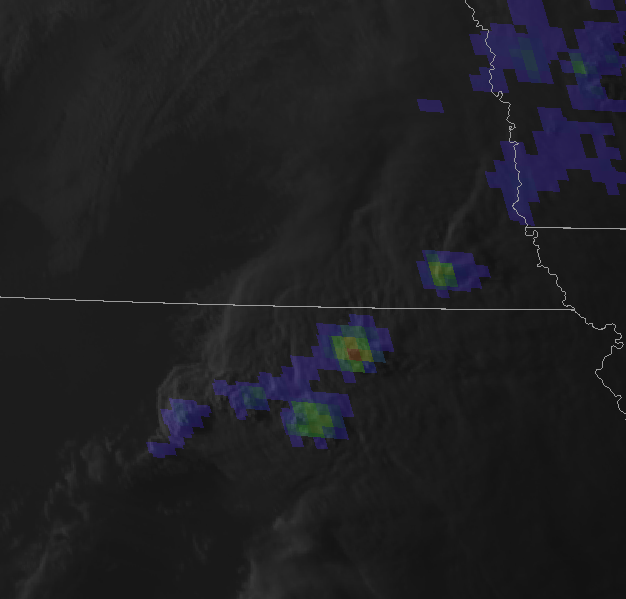 1-min GLM FED with 1-min mesoscale ABI visible imagery
Illustrates convective processes on a variety of scales
Slide 6 of 8
Example AWIPS Imagery
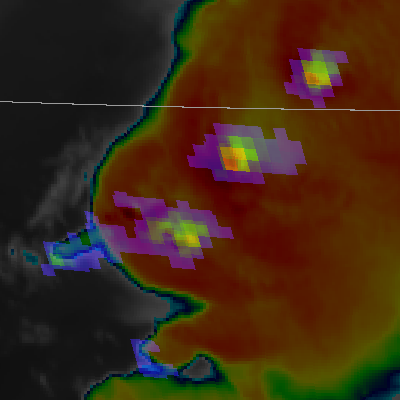 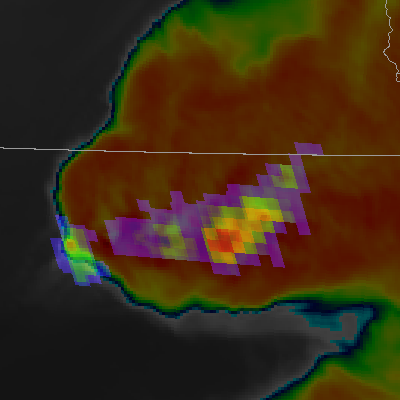 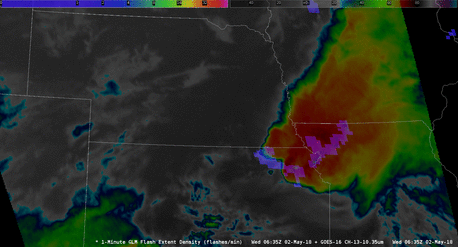 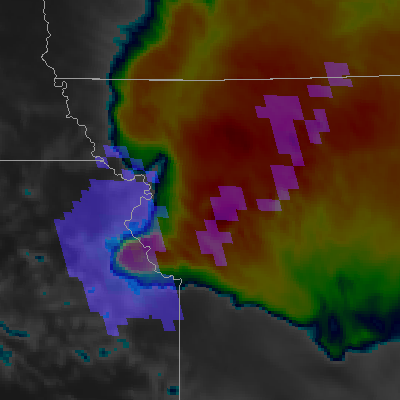 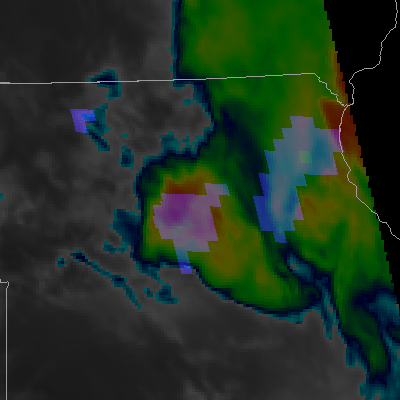 1-min GLM FED combined with 1-min ABI IR brightness temperatures
At night, flashes are easier to detect and appear larger
Low cloud illumination
Slide 7 of 8
Additional Gridded Products
Additional gridded GLM products are being evaluated for future AWIPS deployment
Average flash area (AFA) and total optical energy (TOE) complement FED to maximize the insights provided by the GLM 
AFA and TOE also help diagnose the GLM data quality and illustrate the subtleties of space-based optical lightning observations
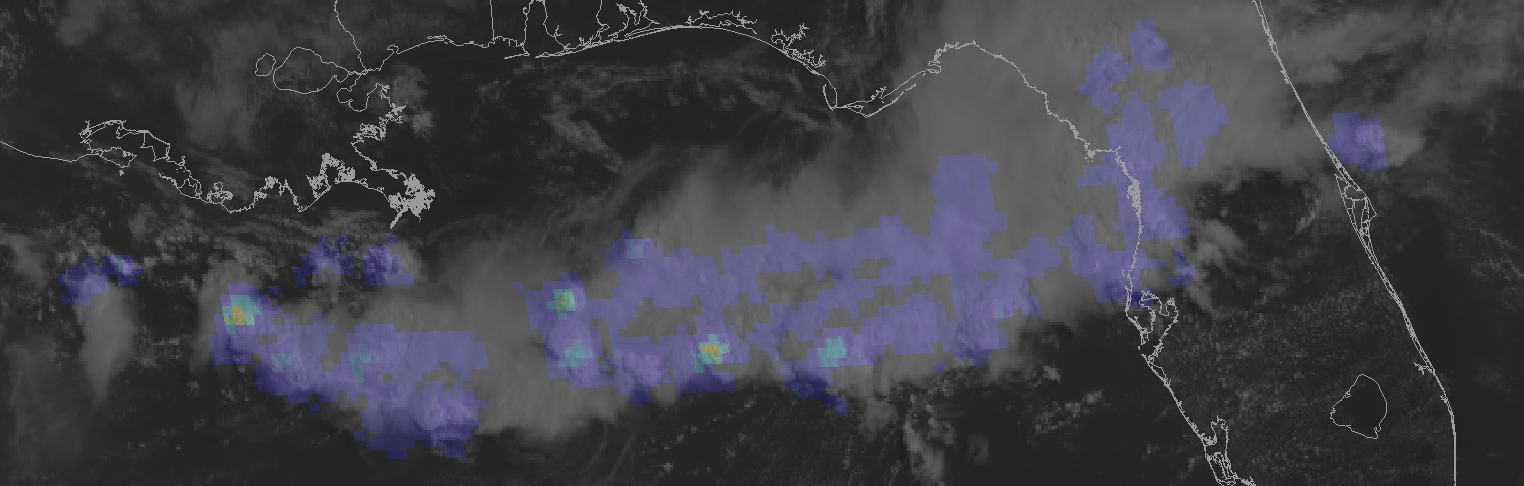 FED
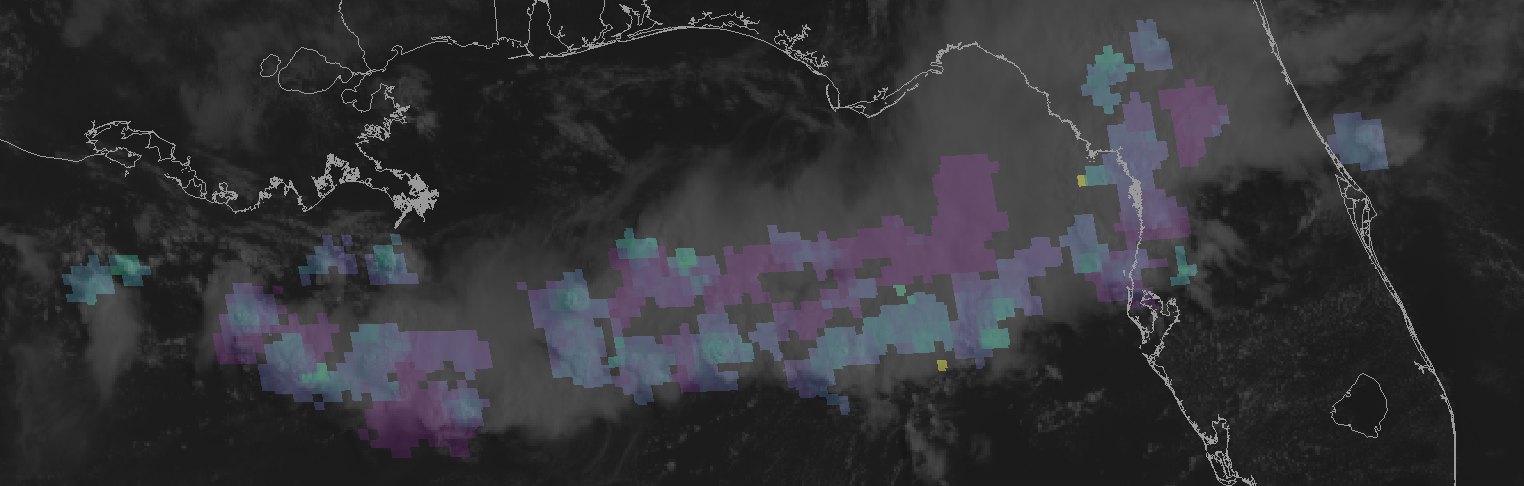 AFA
TOE
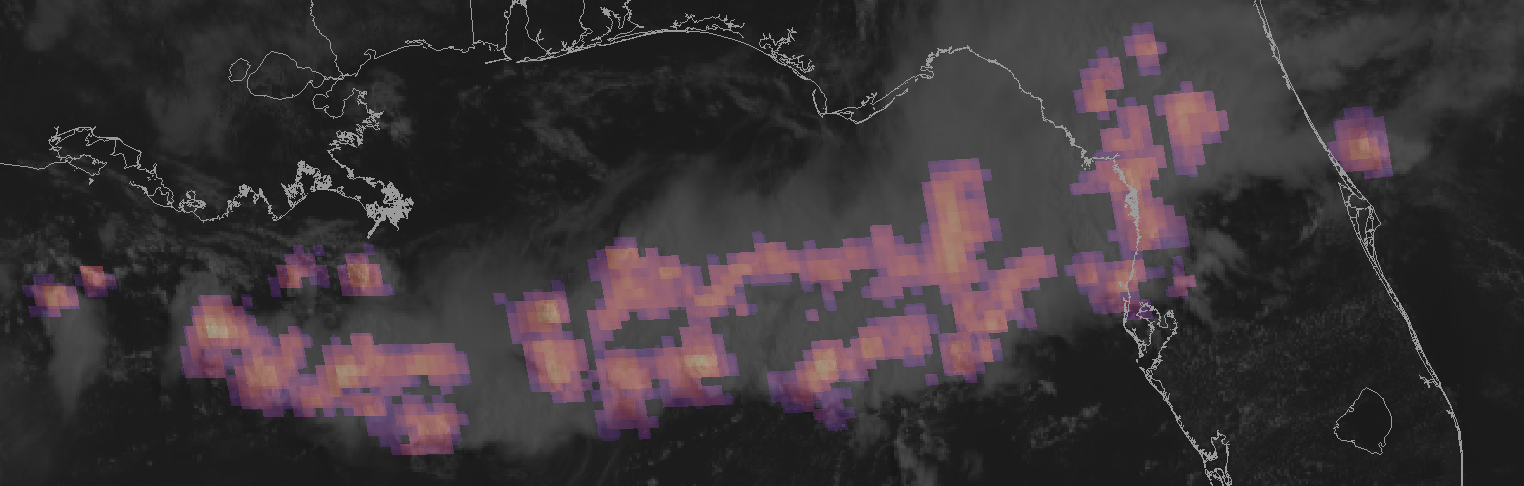 Slide 8 of 8
Summary
GLM provides continuous, full disk total lightning measurements 
New gridded FED product rolling out during Spring/Summer 2018
Restores and disseminates the spatial footprint information 
The FED (flash count per grid cell) is the first NWS product
The GLM is re-navigated the 2×2 km ABI fixed grid
Corner point lookup table and parent-child relationships are used 
Sliced polygons accumulated/weighed to create gridded products
FED best portrays the quantity / extent of GLM flashes / events
Additional Information:
GLM VLab Page (https://vlab.ncep.noaa.gov/web/geostationary-lightning-mapper/home)
Short Course (https://www.meted.ucar.edu/satmet/goesr_faculty_recordings/glm_lightning)
UMD Website (http://lightning.umd.edu/)
NASA SPoRT (https://weather.msfc.nasa.gov/sport/)
Slide 9 of 9